LECTURE # 07ROLE OF CHANGE AGENTS FOR SUSTAINABLE RURAL DEVELOPMENT IN PAKISTAN
DEVELOPMENT
Development may thus be defined as a planned human endeavor involving investment in socio economic and technological terms, aimed at generating self sustaining and self propelling impulses of growth with social equality the distributive justice in a given society.
If we analysis impact of development on the basis of this definition in developing countries we arrive , there has been impact of virtual zero impact on economic in different developing countries including Pakistan
ZERO FACTOR
If we consider the above definition of development we find out there has been a zero impact on the development process insofar as self –sustaining and self self –propelling impulses of growth with social and distributive justice.
Analyze impact of the development strategies employed by various countries on the basis of this definition we conclude that that there has been a virtually zero impact of such strategy on the overall economic of many countries including Pakistan.
Cont..
The situation may be represented as follows 





When there is no self sustaining and self propelling then a “zero” impact on development .
At micro level there is no self sustaining and self propelling which keep balanced interaction of four factors 
Human population 
Resources (organic and inorganic)
Technology 
Organization and institution
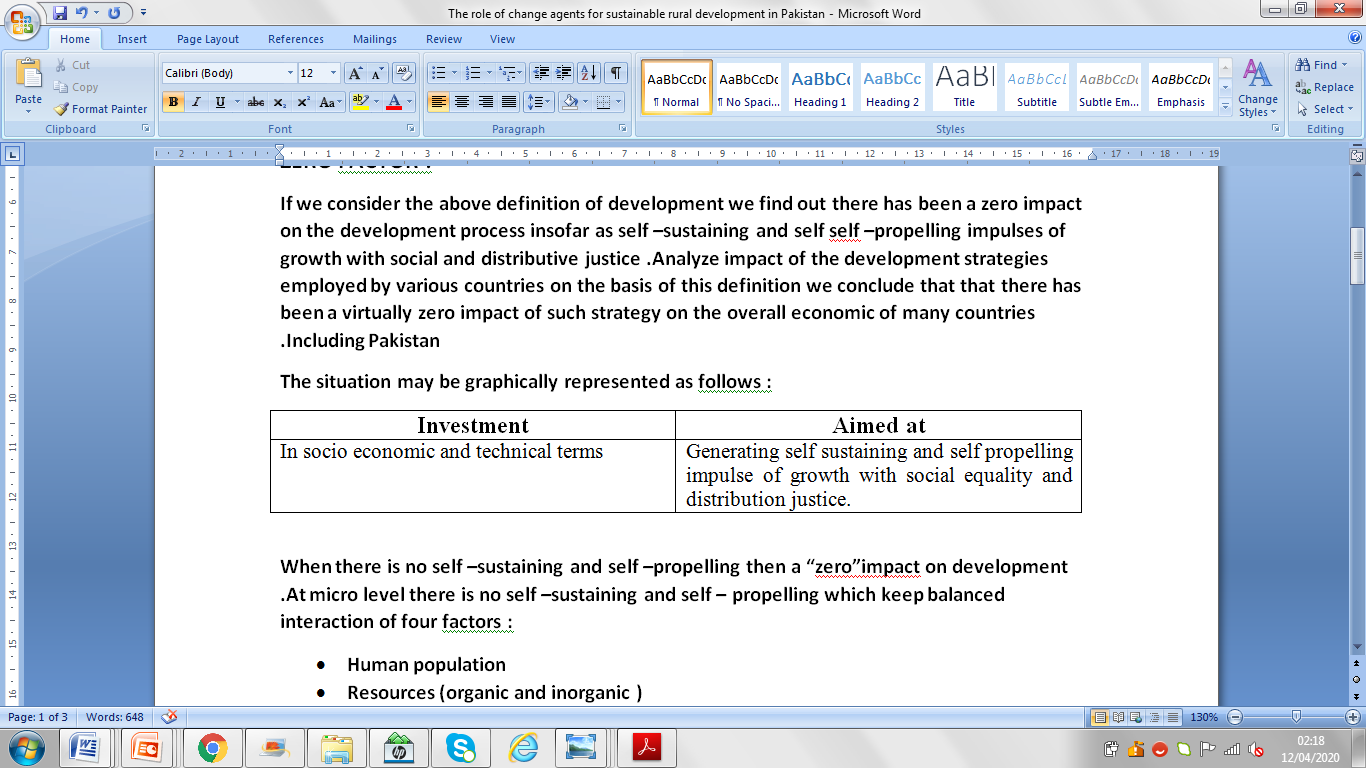 Cont..
In case of Pakistan fairly sizeable investment in socio economic and technical terms build up dynamic development which are almost entirely propelled and activated by external financial and technical inputs .
Steps for identification of zero factor without internal and external sources 
Identification of zero factor in development process 
Then ,initiating effective remedial measures to remove those zero factor
Cont..
The most important thing from this equation is that irrespective of the increase in the units of investment.
The output or impact would remain zero as long as “zero” factors in the development process are not identified or removed .
It is not easy to identify the zero factors in the development process but even when the zero factor define ,the staggering task to remove the same because the perpetuation of these factors in the best interests of the exploitative forces in almost all the development countries like Pakistan .
FORCES OF EXPLOITATION
Zero factors in development dynamics are correlated and interlinked with rectangular and triangular forces of exploitation .
The forces of exploitation in developing countries is triangular




Forces of exploitation in developing countries focus in manage to maintenance and fortify the zero factors because it is this element which mainly benefits from this factor.
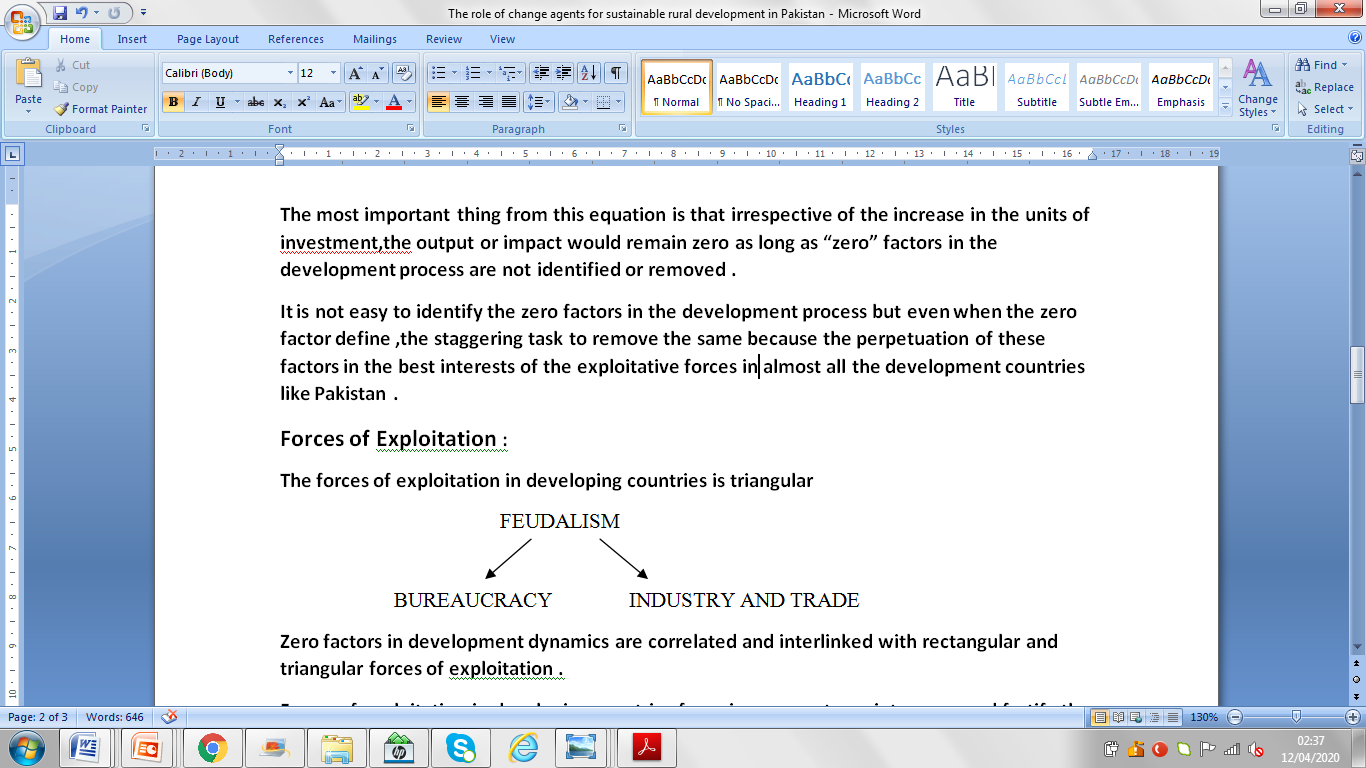 Cont..
It is they who control and manipulate the power and authority in such countries to the virtual exclusion of the targeted population .
Forces of exploitation in developing countries in triangular feudalism is on at the top of the triangle bureaucracy (civil and military) and industry and trade bottom of triangle .
Forces remain interlinked, interlocked and interdependent through matrimonial and filial ties .
RECTANGULAR FORCES OF EXPLOITATION
A main effort of the forces of exploitation is used to keep power and resources locked up in a strong fortress for their exclusive benefits .
When people become aggressive and began protest against their deficiency.
The forces of exploitation decide make some prearranged concessions.
This enables them to release some control dropping to the target population on the periphery on the cycle of poverty .
CONTROLLED DISTRIBUTION OF NATIONAL RESOURCES BY THE FORCES OF EXPLOITATION
Two motives are used to serve by such controlled droppings of national resources at the target population 
Poor people’s restlessness and unrest are satisfied and their waves of protest are dissolute ,preventing dangerous agitation and possible revolution.
Since the droppings are scarce for the multitudes of the poor, they started fighting among themselves leaving the Forces of exploitation at peace to pocket the bulk of the national resources without any threats fro the poor
People Works Programme
Government of Pakistan launched well-meaning People Works Programme (PWP) .
Its purpose was to generate local employment through organizations in urban area as well as in countryside. 
It was implemented in such way that the “controlled dropping” from national resources benefits in selective villages. 
The producers were kept so simple that chosen beneficiaries could pocket most of the funds without getting the work completed.
Most of the projects which have been started under were shown on official record as damaged, destroyed or unsuccessful due to rain, flood and natural disasters.
Cont..
The people on the other hands are still spoiling in bitter mutual recrimination blaming on the miss appropriate use of government fund. 
Experiment was failed PWP scheme was quashed and the execution of the work programmers reverted to the minions of bureaucracy on the ground that the target population having proved itself corrupt to the core and could not be trusted longer.
The scheme was failed because it leads to extravagant of about 150 crores of rupee (150 millions $) by village leader to the national scandal and general disturbance amongst the functionaries of the government as well as the people .
Cont..
It was surprising hat the extravagant of much larger sum of money various sector of national economic for example health, agriculture, economic, education, highway construction etc. 
Without achieving all these objectives, does not cause any demand for accountability of nay personal concerned or abolition of the department concerned.
When the battle for development is lost after the five year of completion, no tear are shed for the target lost. 
Even when the government of Pakistan is necessary to changed, or forced by the people of the country, the real forces of exploitation remains hidden and Govt. however re-appear with change in criteria and labels or through their proxies.
IDENTIFICATION OF ZERO FACTORS
A long drawn out exercise of the nature, in ministry of Local Government and Rural Development,  Govt. of Pakistan, and dilated subsequently at other national and international forums
Absence or disability of political and administrative will or commitment to the development process, which can lead to an equitable change in the socio economic and political power structure in the country
Absence of long-lasting control of the target population in the country.
Cont..
Absence of a built in process of accountability of person responsible in the development administration, against clearly assigned development, targets and objectives at all levels of administration
Absence or weakness of organization and institutions of the target population to articulate, protect and promote their interests at various forms of administrations
ZERO FACTOR 1: POLITICAL AND ADMINISTRATIVE COMMITMENT
Economic and political power in most developing countries are controlled or manipulated by the force of exploitation.
In Pakistan itself, three successive land reforms, rules and regulations over all decade have failed to unbalance in traditional domination and naked exploitation of the poor farmers.
Another index of the zero factors lies in the frequent changes of political and administrative goals and in making available insufficient financial and organizational spot to accomplish the stated objectives .
Moreover the new rulers tend to destroy even the promising development programs of the previous rulers, thus slowing down the development projects.
Cont..
All the development programs changed are adapted without adequate analysis and evaluation. 
Instead of eradicating few cracks are defects. 
In the old development the entire structure is often dismantled or grown up to build it as fresh at colossal but avoidable costs to the national ex checker. 
These appear to be madness, besides providing fresh opportunities to the exploitative force to make money it also delays the development process which would change the power structure to the disadvantages of the development. 
Political measures manifesting and earnest political will and commitment to bring about the uplift of the poor and deprived majority of the people.
Cont..
But the administrative will has covertly decided to defeat the political will through bureaucratic and administrative obduracy and chicanery in a last ditch bit to safeguard the interest of the forces of exploitation it follow.
Then that loud political professions of the rural to bring about socio economic uplift of the  majority of the people cannot pass as demonstrations of the political and administrative will to bring about genuine development.
 It requires iron clap institutional safeguards and provisions to ensure that there shall be an un interruptible irrevocable process to generate and sustain political and administrative will with synchronizes genuine development dynamics.
ZERO FACTOR 2: INSTITUTIONAL CONTROL OF TARGET POPULATION OVER  DEVELOPMENT PROCESS
The demand for public participation the development process have been mitigated and defeated through various political devices like nominations and other administrative subterfuges for selection of peoples representatives and reality.
The so called peoples representative have often prove to be the extension or helpless appendages of the bureaucrats machine. 
There has been an undistinguished bureaucratization of the development process. In most developing countries the ground for population was illiterate and unfit for self- governance.
Cont..
The colonialists left the sub continent in 1947 were the internal colonialist look over thereafter. 
In 1979, India, Pakistan , Bangladesh and Sri Lanka are ruled by the certified and licensed bureaucrats and nor people representative at division, district and sub district levels which constituted the crux of the government machinery.
ZERO FACTOR 3: PROCESS OF ACCOUNTABILITY AGAINST SPECIFIC DEVELOPMENT TARGETS
Developments plans wish to ensure their kith and kin are not subjected to accountability. 
Quantification and specification of development objectives and targets are more often than not phrased with generalities like uplift of people, improving quality of life, reduction of the burden of unemployment etc. 
Persons or agencies who achieve or exceed the rationally quantified target should be duly awarded while those who fail ought to be penalized. 
It is through target quantification followed by system of suitable incentives and deterrents that the development administration can acquire responsibilities coupled with efficiency.
ZERO FACTOR 4: ORGANISATION AND INSTITUTIONS OF THE TARGETS POPULATION
Because of sociological and anthological factors poorest elements are self-centred and most disorganized. 
They have seldom organizations and institutions for their protection, promotion etc.
Rural people are subjected to same system of taxation and administration as urban people but they suffer many disparities and disadvantages. 
Development efforts would tend to neutralized or even negated unless concerned efforts are made by government or political parties to develop health organizations and institutions to protect, promote the interests of target populations.
ZERO FACTOR 5: INCREASING DEPENDENCE ON FOEIGN AID AND TECNOLOGY
Developing countries depends on richer, powerful and advanced nations to grant them financial, political and military assistance. 
Foreign technology often very useful displaces and replaces the local skills and technology driving millions to unemployment of foreign lands. 
This aid also often useful but addiction to this technology against competent advice can spell disaster to the indigent and developing countries.
CONCLUSION
The concept of “zero” factor in developing process is an innovation design to hep identify the elements which would nullify and neutralized the most sincere efforts at development unless isolated or removed .
An increased input in such a state leads to the benefits directly to the ricochet of investment into their coffers. 
Zero factor in development dynamics are correlated and interlinked with rectangular and triangular forces of exploitation. 
The crying need of time is to identify and remove the zero factor and to incapacitate the forces of exploitation through carefully programmed interaction and synchronization of what may described as the centrifugal and centripetal forces of exploitation.